Why is energy extensive?
So Hirata
Department of Chemistry
Extensivity
Energy is asymptotically proportional to volume
CCD (size consistent)
Linear
CID (not size consistent)
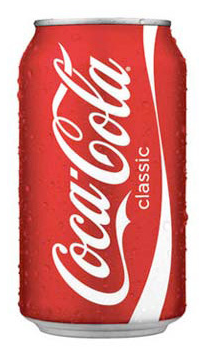 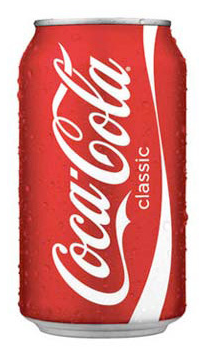 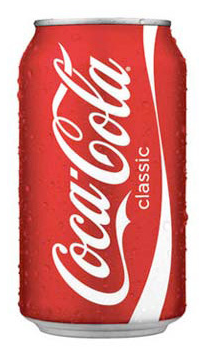 thermodynamic limit
2
Intensivity
Energy density is asymptotically constant with volume
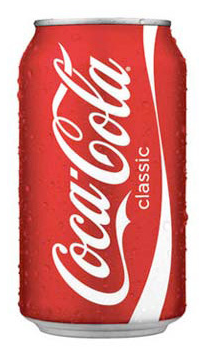 CCD
Reaches a finite and nonzero value
CID
Slowly, steadily approaches zero
thermodynamic limit
3
Is energy extensive?
4
Is energy density intensive?
5
Gravitation and Coulomb
Threshold of intensivity
Energies of celestial bodies bound by gravitational forces or of like-charged particles bound by bare Coulomb forces are not extensive!
Statistical thermodynamics does not work for such systems!
6
Validity of thermodynamics
Non-extensive
Extensive
Non-extensive
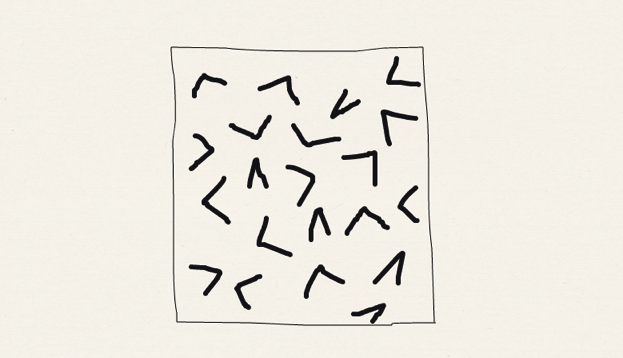 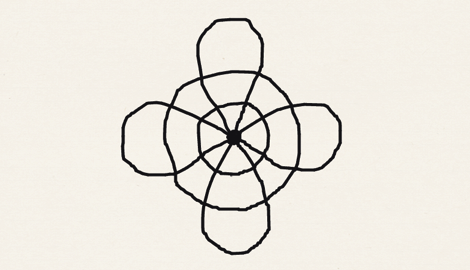 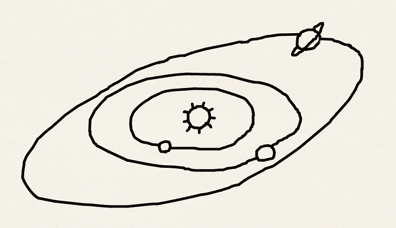 Size
Å
m
ly
7
Levin et al. Phys. Rep. 535, 1-60 (2014)
‘A long time ago Einstein expressed his belief that thermodynamics is “the only physical theory of universal content concerning which I am convinced that, within the framework of applicability of its basic concepts, it will never be overthrown.” One can, however, wonder about the extent of the “applicability” to which Einstein was referring. For example, can thermodynamics in any form be applied to study non-neutral plasmas or galaxies in which “particles” interact by long-range forces?’
8
Mathematicians’ proofs
Electrically neutral matter consisting of mobile electrons and nuclei
Lebowitz and Lieb, Phys. Rev. Lett. 22, 631 (1969).
Electrically neutral perfect crystals
Fefferman, Comm. Math. Phys. 98, 289 (1985).
Electrically neutral crystals with defects
Hainzl, Lewin, and Solovej, Adv. Math. 221, 454 & 488 (2009).
9
Chemist’s proofHirata and Ohnishi, Phys. Chem. Chem. Phys. 14, 7800-7808 (2012)
We shall prove the extensivity of individual energy components for electrically neutral perfect crystals
10
Kinetic energy
Density
matrix
AO basis function
localized in cell m2
Lattice sums over all cells in the volume
Energy per volume
Intensive
11
Coulomb energy
This is the sum of e-e repulsion, n-n repulsion, and e-n attraction
Double lattice sum
Nuclear density of cell m
Charge
density
of cell m
Electron density of cell m
Electrical neutrality
12
Coulomb energy
Dipole-dipole interaction in the leading order
Energy per volume
Single lattice sum
Unit cell dipole
Angular dependence 
makes this 1/r3 lattice sum vanish
Intensive
13
Exchange energy
2-e integral
in chemists’ notation
Quadruple lattice sum
Density
matrix
2-e integral
14
Density matrix
Normalization
HF orbital
MO coefficient
Occupancy
Fourier
transform
15
Insulators
In an insulator, density matrix elements are strongly localized in a unit cell
16
Metals
In a metal, density matrix elements decay as 1/r2
Fermi 
wave number
Spherical Bessel
Nonmetallic bands
17
Exchange energy
Even in a metal (let alone in an insulator), exchange energy remains intensive
1/r2
1/r
1/r2
Intensive
18
HF energy
Energy
Extensive
Fock integral
Intensive
momentum conservation
Two-electron integral
Inversely
extensive
19
Inverse extensivity of 2e integrals
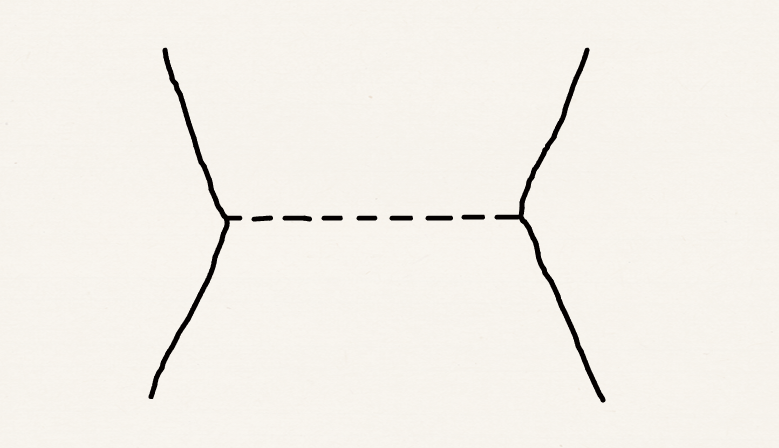 a
b
j
i
Evolution of the Hamiltonian
First quantized
Second quantized
Normal ordered
Diagrammatic
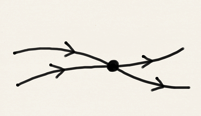 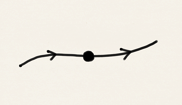 Extensive V1
Intensive V0
Inversely extensive V−1
21
Correlation energy: MP2
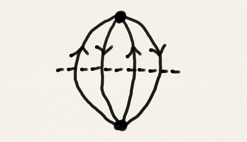 Extensive
22
Correlation energy: MPn
According to Goldstone’s linked-diagram theorem
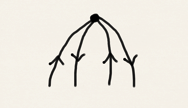 1
1
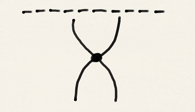 2
2
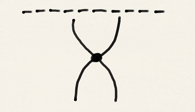 3
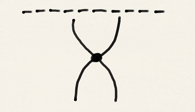 Extensive
n−1
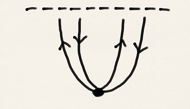 n
23
Exact energy
This completes our proof of the extensivity of energy for electrically neutral perfect crystals
All extensive
24